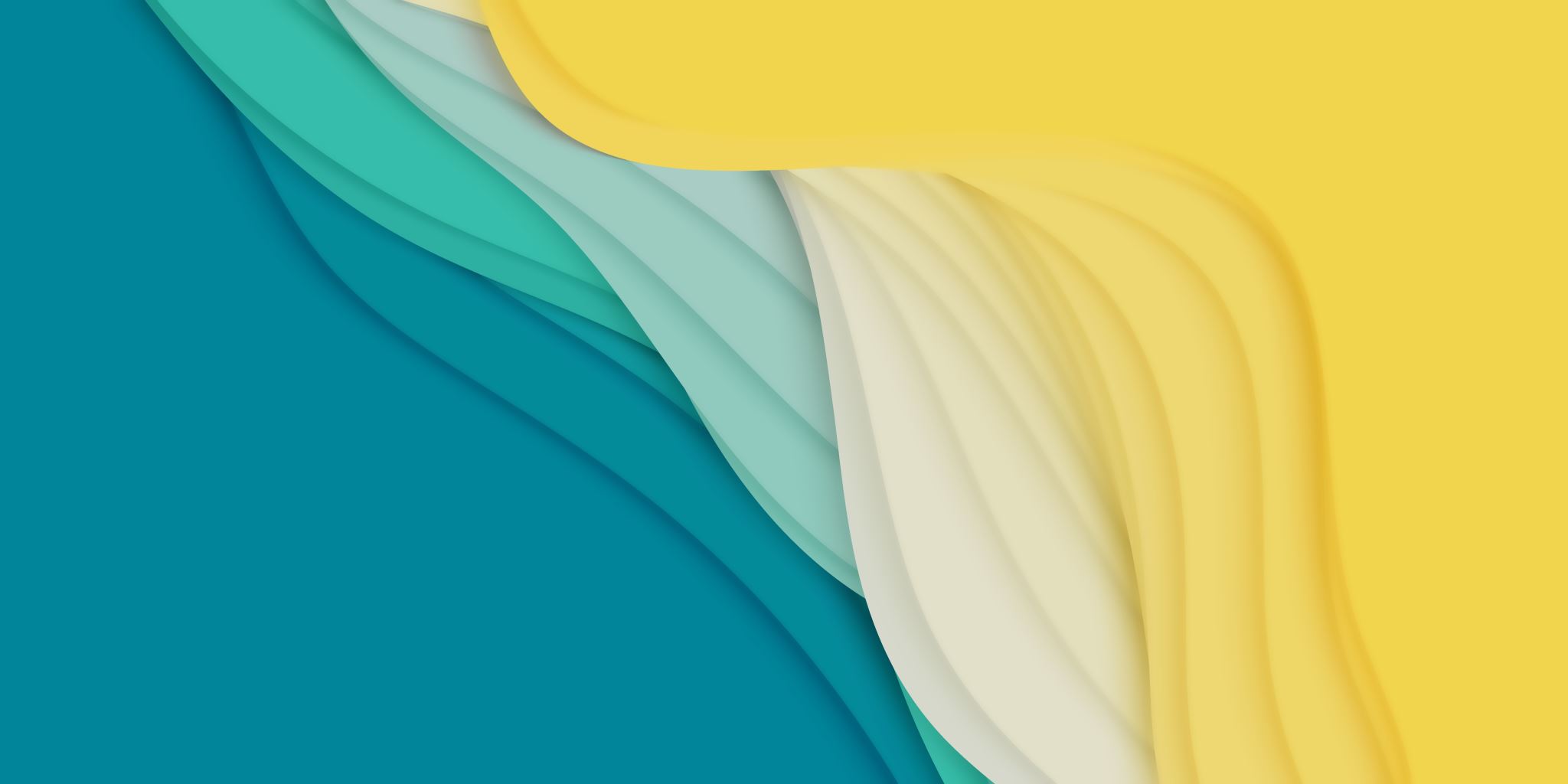 Non-Interactive Zero-Knowledge From Non-Interactive Batch Arguments
Jeffrey Champion and David Wu
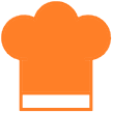 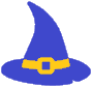 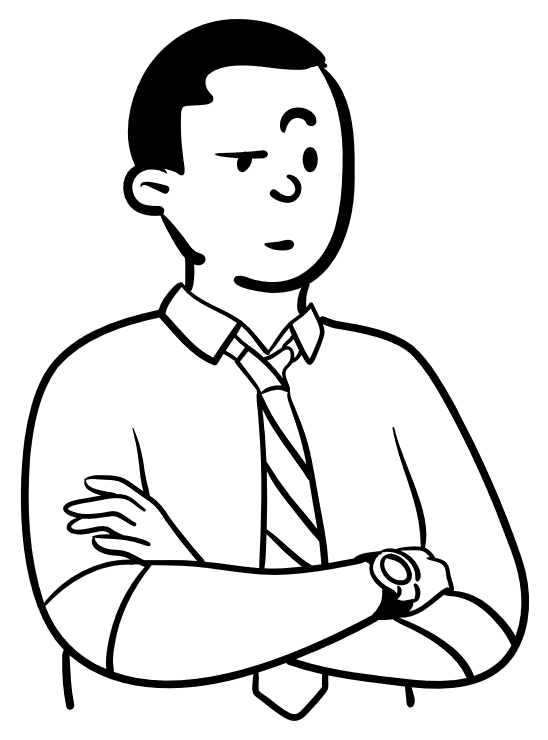 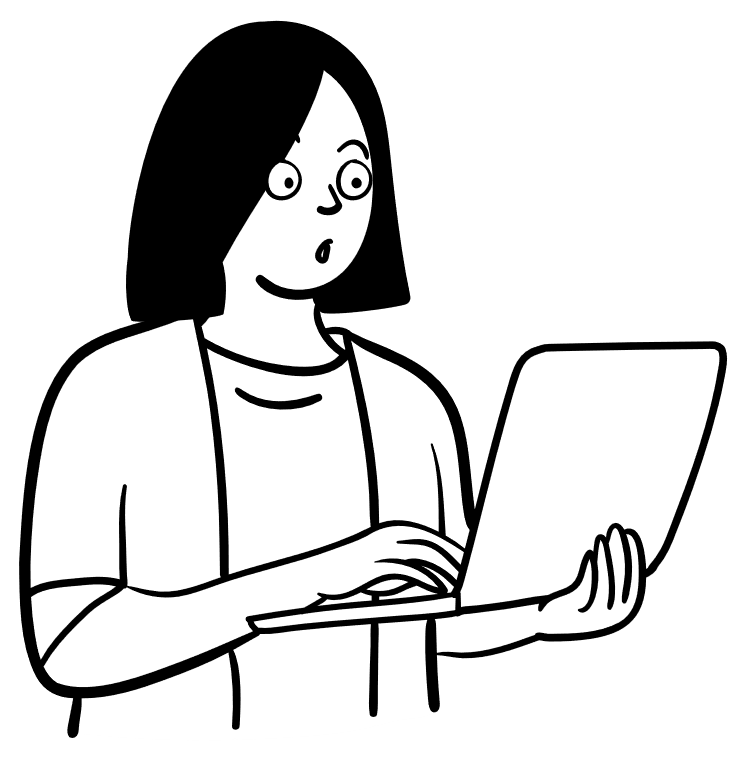 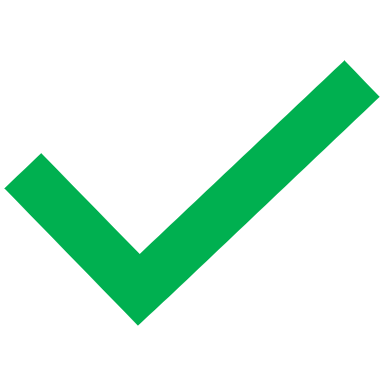 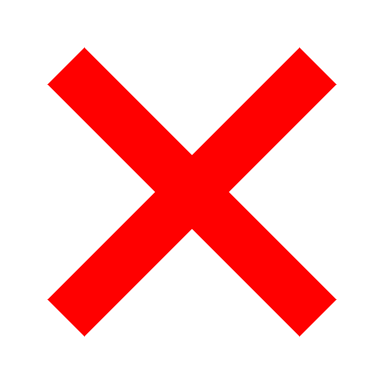 Completeness: “honest proofs verify”
[Speaker Notes: Make sure to say what x, w, pi are in words]
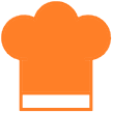 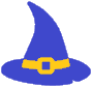 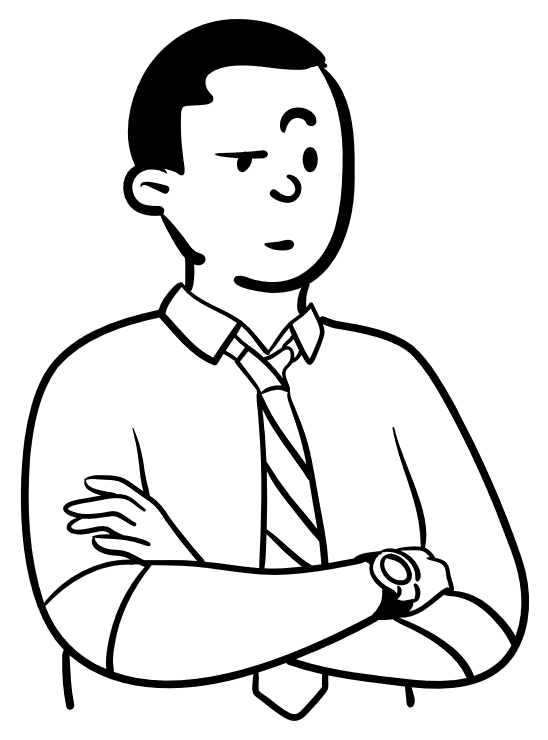 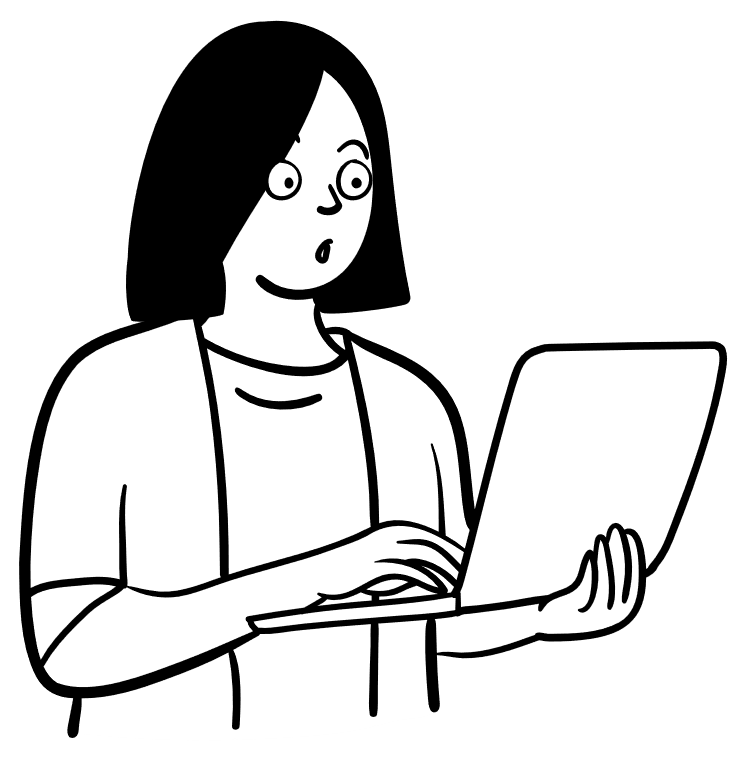 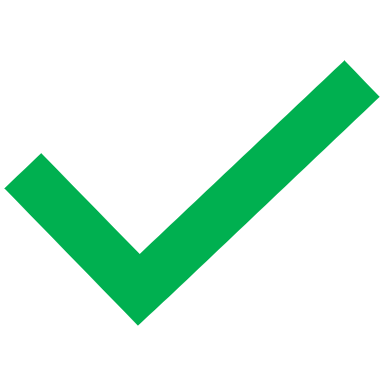 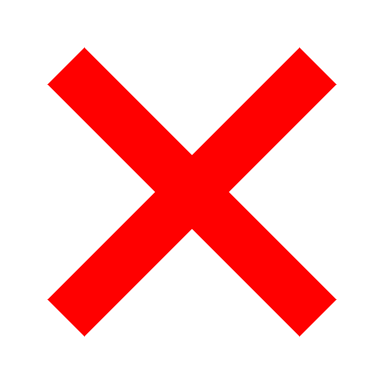 [Speaker Notes: Make sure to say what x, w, pi are in words]
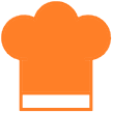 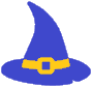 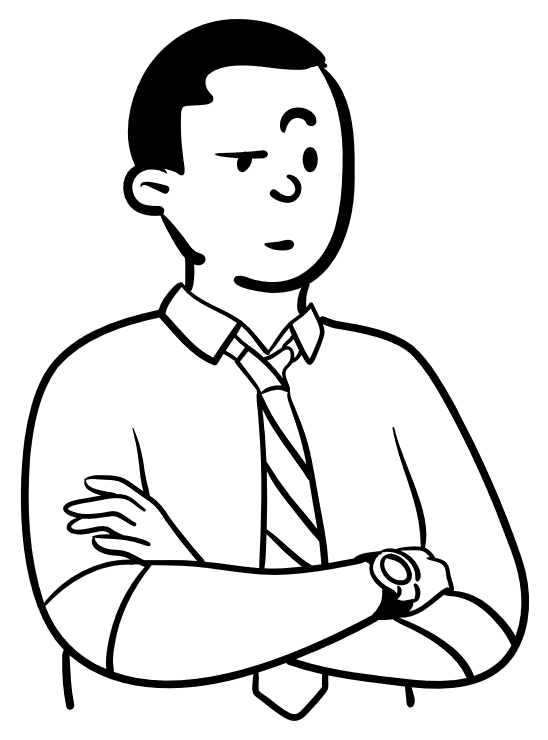 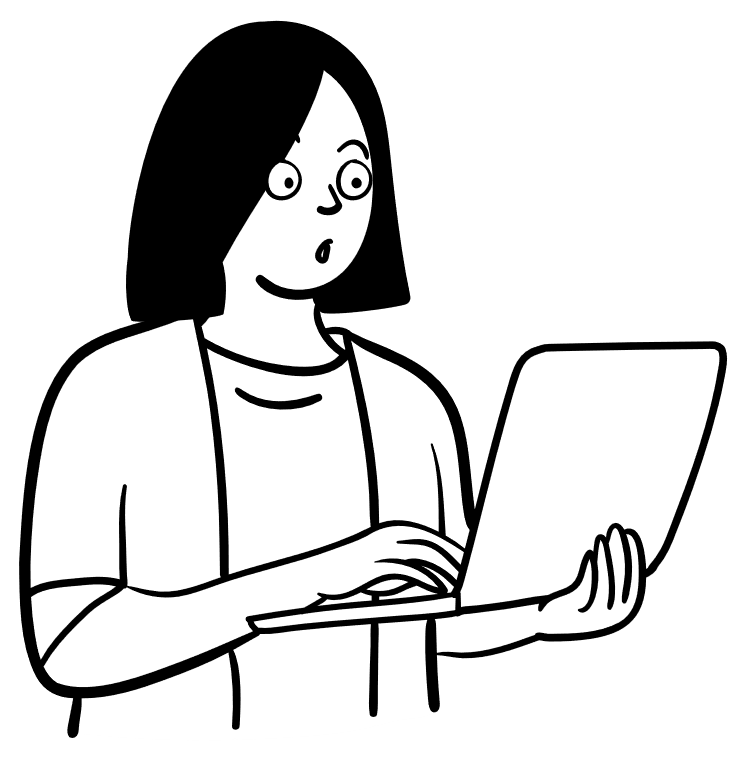 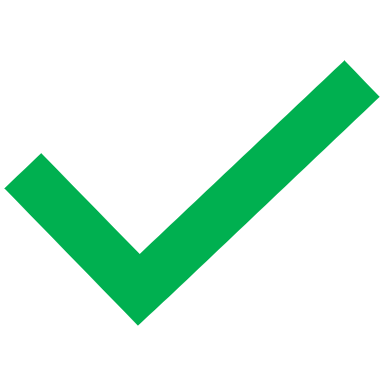 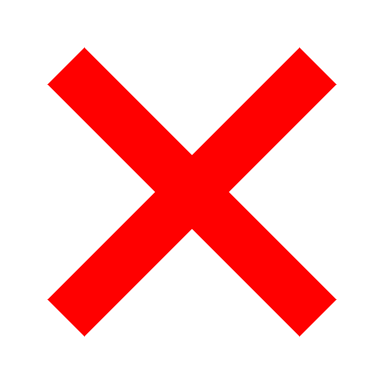 Recent work: [GOS12], [BCCT12], [DFH12], [Lip13], [PHGR13], [GGPR13], [BCI+13], [BCPR14], [Gro16], [BISW17], [BCC+17], [BISW18], [BBHR18], [CCH+19], [PS19], [LPWW20], [BKM20], [COS20], [CHM+20], [Set20], [JJ21], [ACL+22], [BS23], [CBBZ23]
[Speaker Notes: Fundamental questions in the study of cryptographic proof systems that have received extensive study in the past two decades, especially with new applications to blockchains and decentralized currencies]
Can we show that succinctness implies zero-knowledge?
Previous work [KMY20]
Succinct non-interactive argument where proof length < witness length
[Speaker Notes: Kitagawa, Matsuda, and Yamakawa]
Previous work [KMY20]
Succinct non-interactive argument where proof length < witness length
SNARGs for NP with adaptive soundness require strong, non-falsifiable assumptions [GW11]
Can we relax succinctness and get an analogous result?
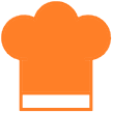 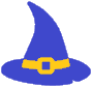 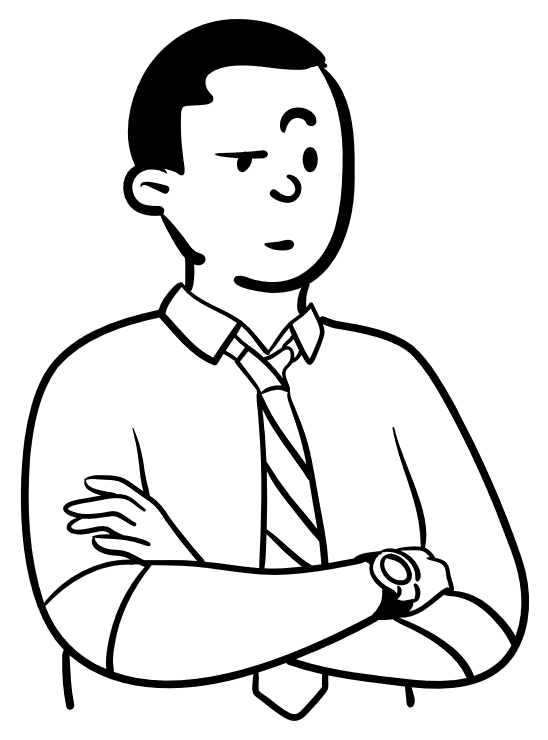 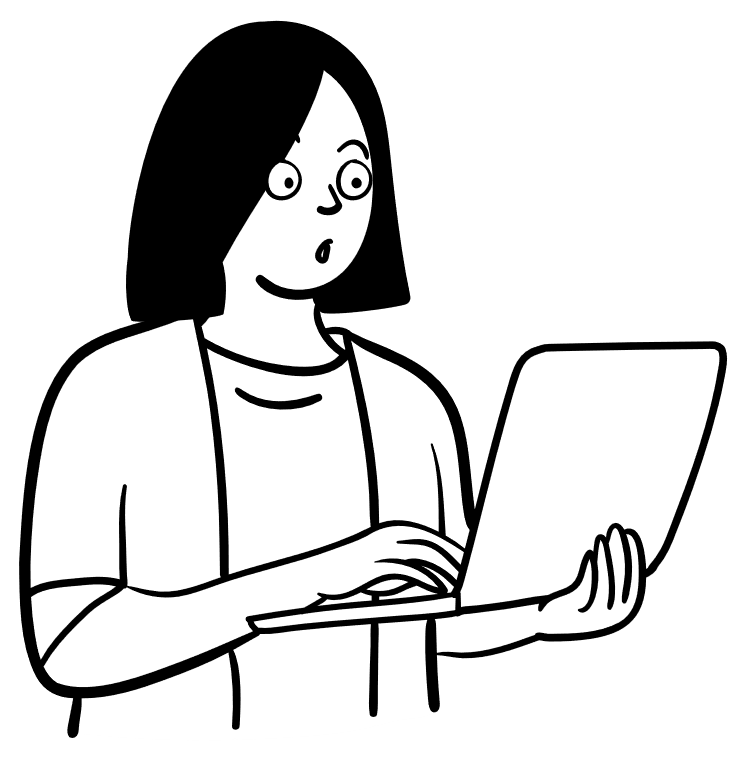 Amortized over # of statements
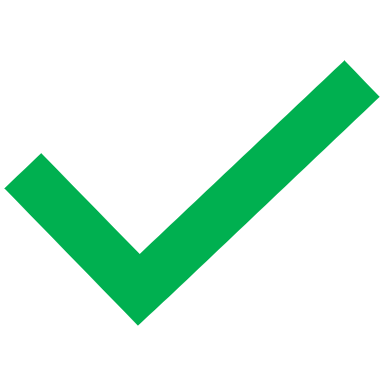 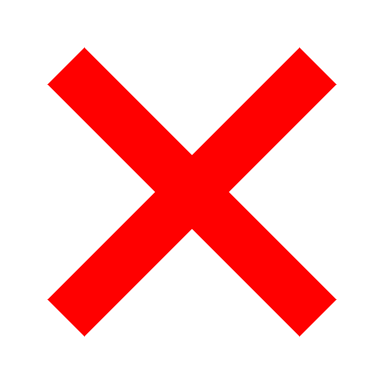 Why should we care about BARGs for NP?
A lot of very recent work: [KVZ21], [CJJ21], [HJKS22], [WW22], [DGKV22], [GSWW22], [CGJ+22], [KLVW23]
Batch languages can be viewed as a special subset of NP where we can get SNARGs from falsifiable assumptions despite Gentry-Wichs  
Succinct proofs of batch languages can still be useful in cases where a SNARG would be (e.g. aggregate signatures)
BARGs for NP can also be used to get SNARGs for P [KVZ21], [CJJ21]
This work
Each output bit depends on a small number of input bits
Sub-exp secure local PRG 
+ 
(Somewhere sound) BARG for NP
+ 
Lossy PKE (dual-mode commitment)
NIZK argument for NP with
- Computational ZK
- Adaptive soundness
Two modes: statistically hiding and statistically binding
Proofs in the Hidden-Bits Model [FLS90]
…
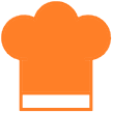 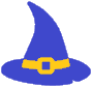 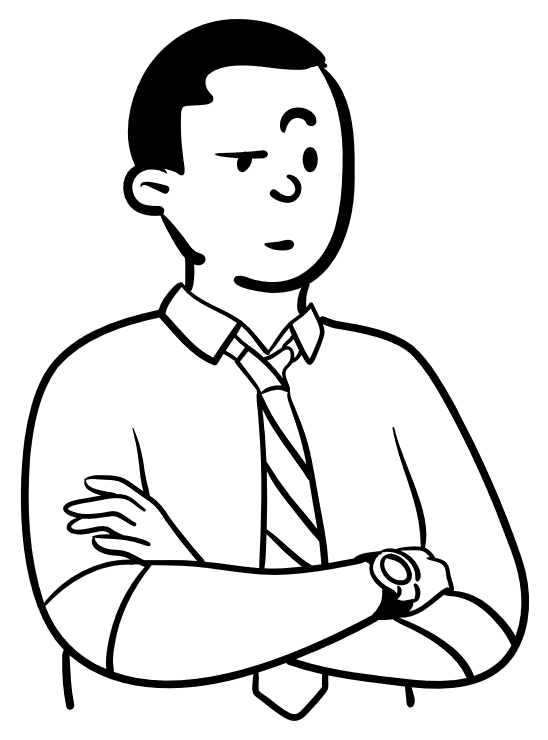 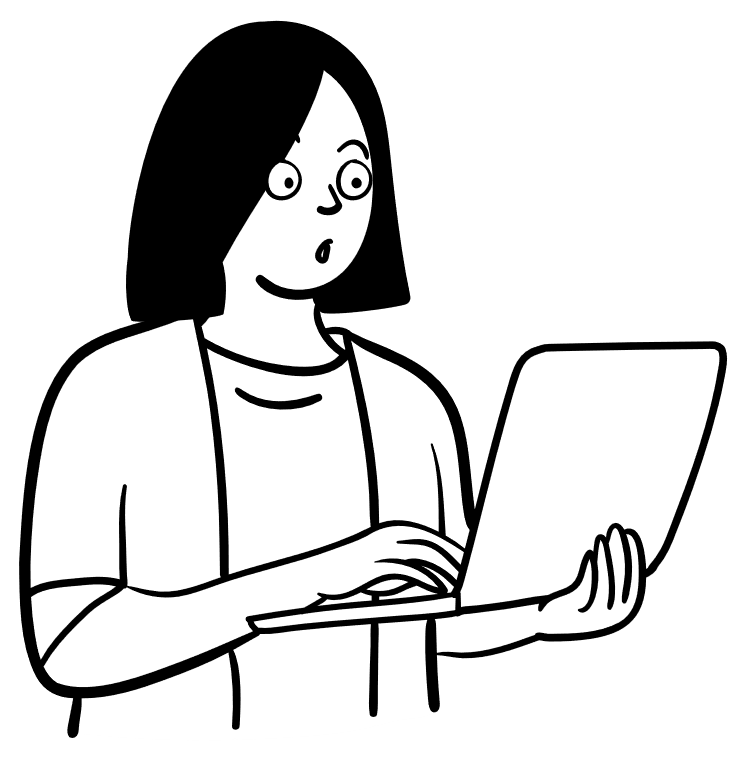 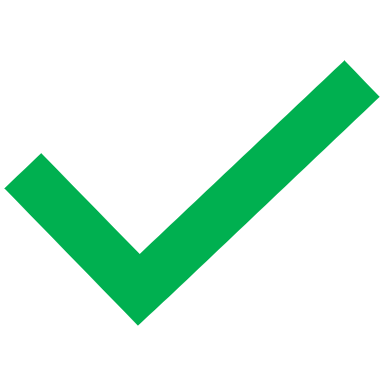 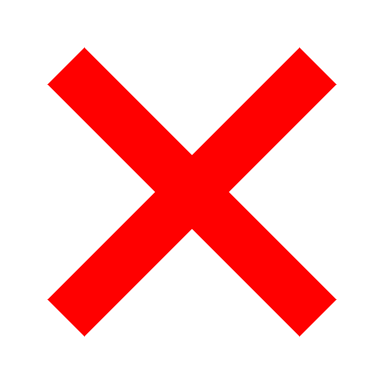 [Speaker Notes: Feige (Fye-guh), Lapidot, and Shamir

Put hidden bits in middle and show reveal to verifier
Also briefly discuss soundness (prover doesn’t have control over hidden bits) and ZK (verifier only sees revealed bits)
Replace hidden bits string with CRS in next slide]
Proofs in the Hidden-Bits Model [FLS90]
…
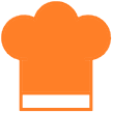 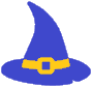 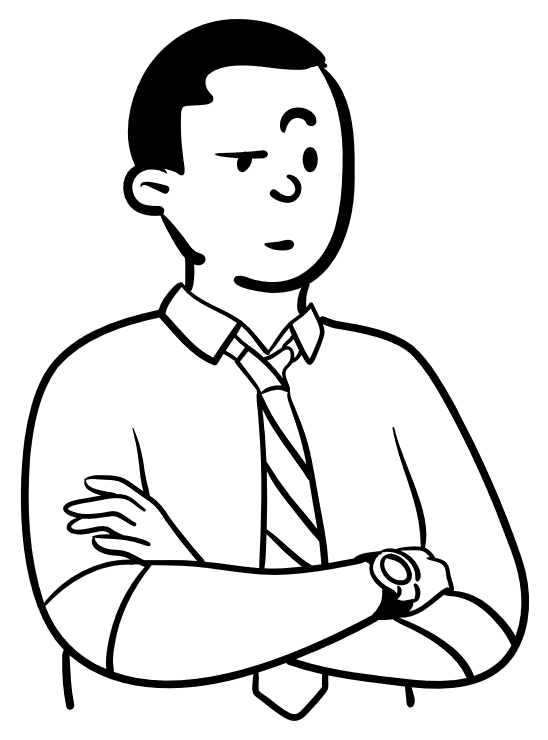 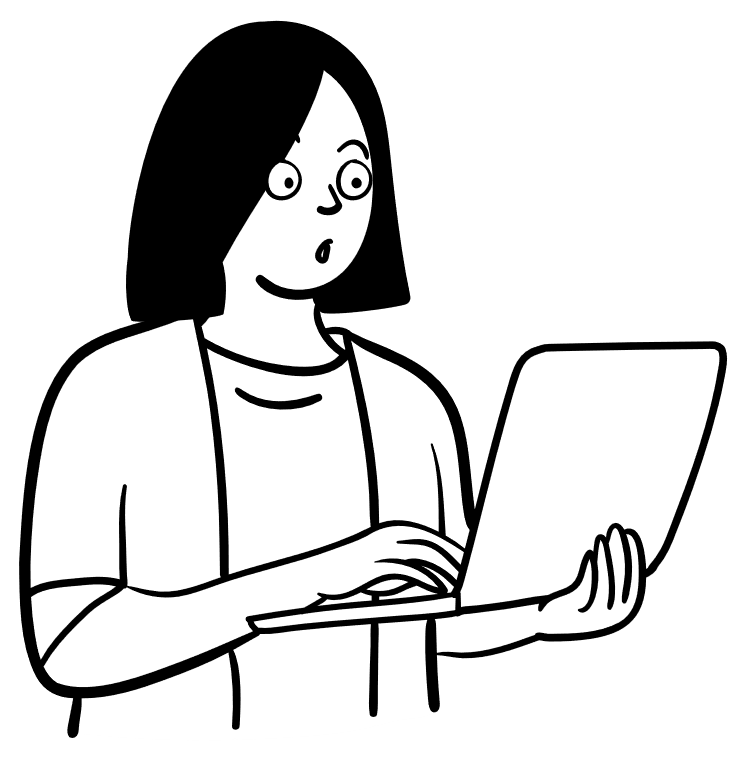 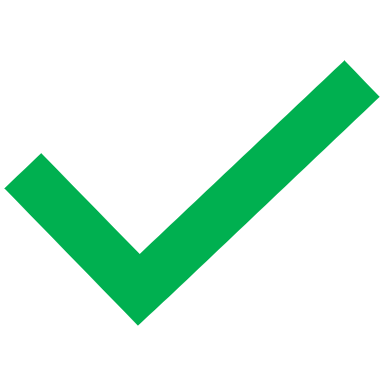 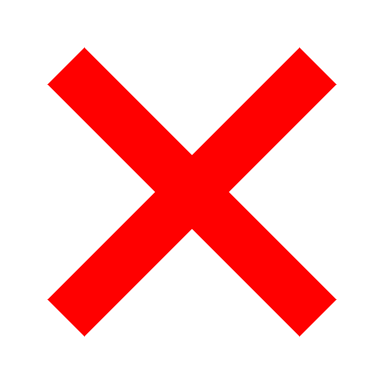 We can construct NIZKs in the HBM unconditionally!
[Speaker Notes: Feige (Fye-guh), Lapidot, and Shamir

Put hidden bits in middle and show reveal to verifier
Also briefly discuss soundness (prover doesn’t have control over hidden bits) and ZK (verifier only sees revealed bits)
Replace hidden bits string with CRS in next slide]
From HBM NIZK to NIZK
…
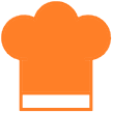 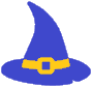 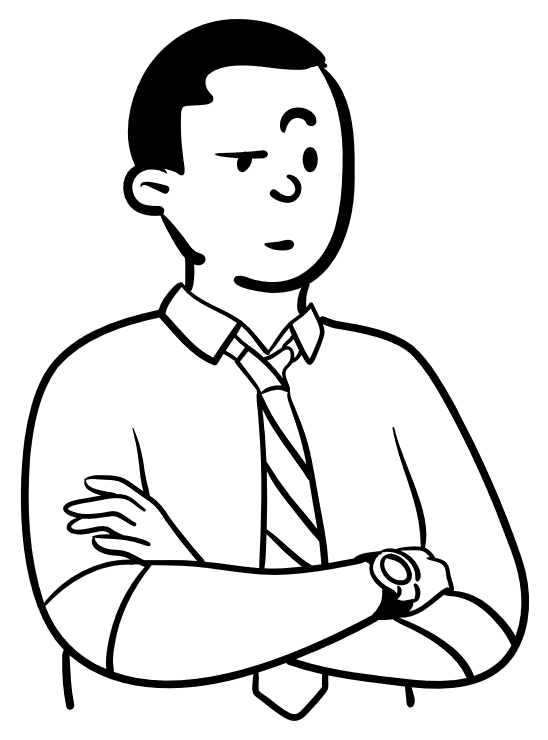 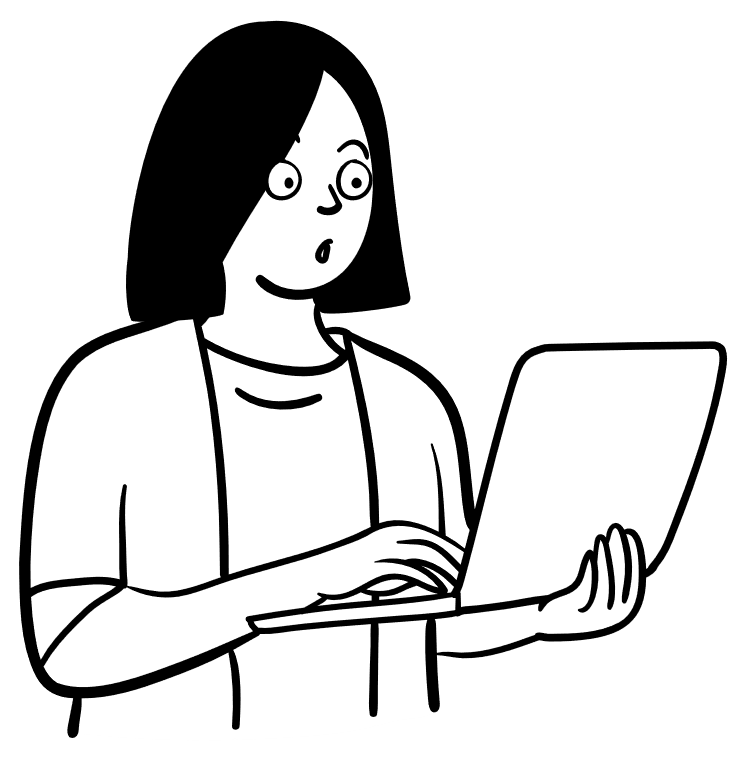 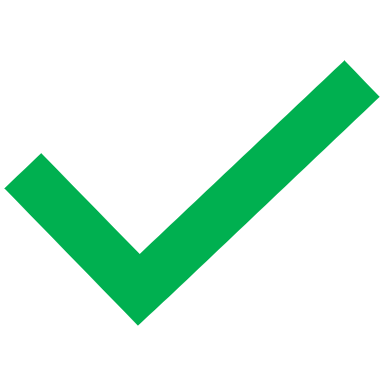 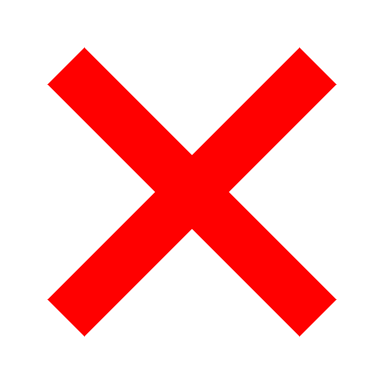 From HBM NIZK to NIZK
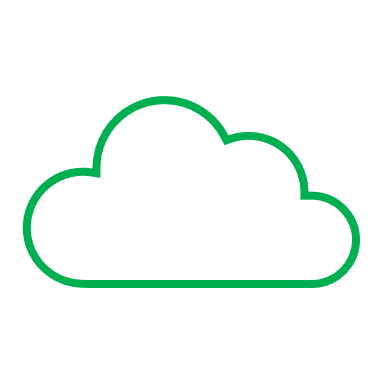 CRS
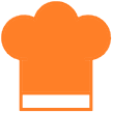 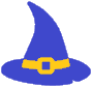 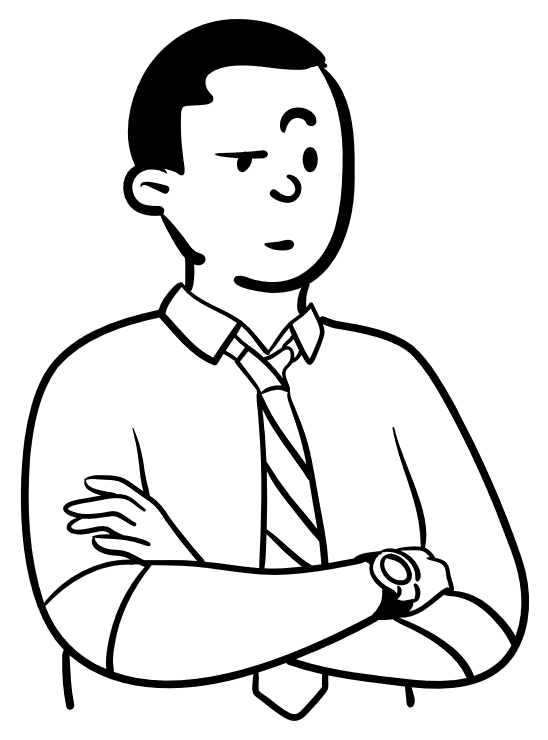 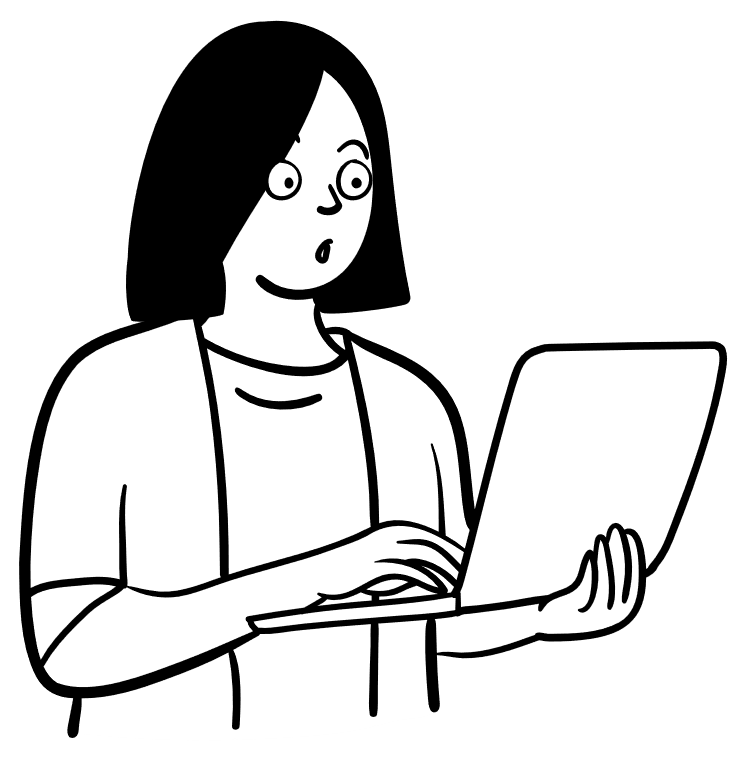 Verifier checks both proofs are valid
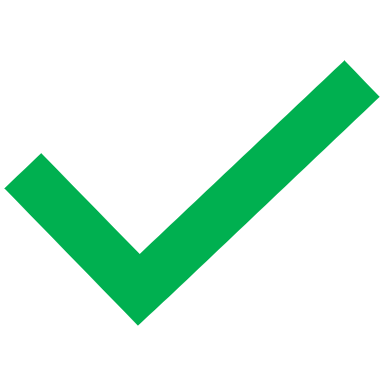 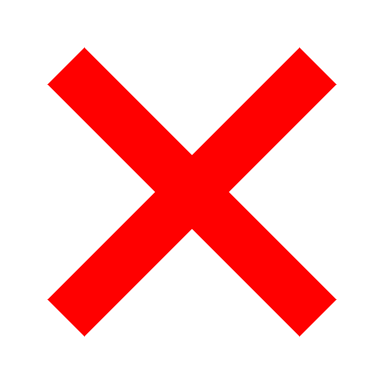 proof that bits were “correctly” sampled
Hidden-Bits Generators [QRW19], [KMY20]
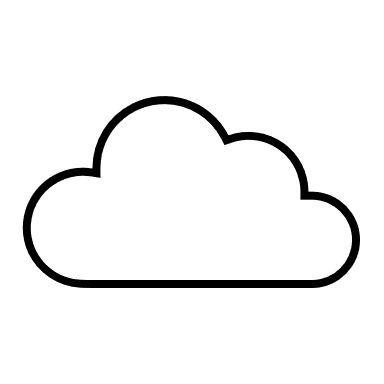 randomness
CRS
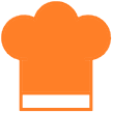 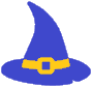 Prover
Verifier
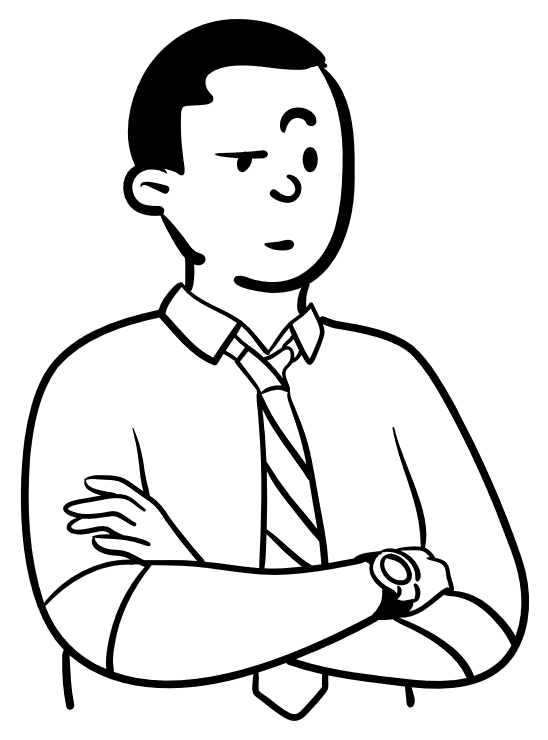 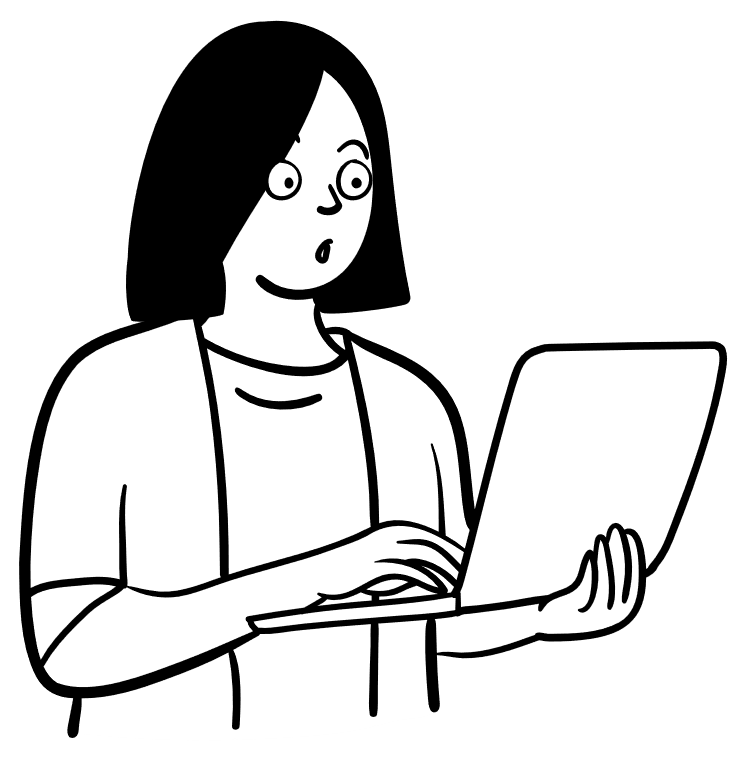 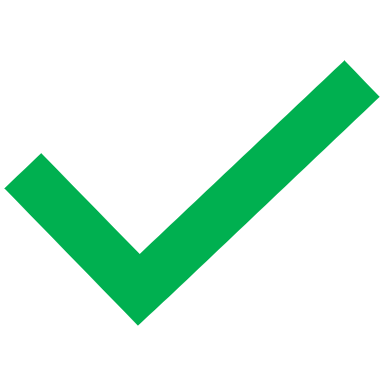 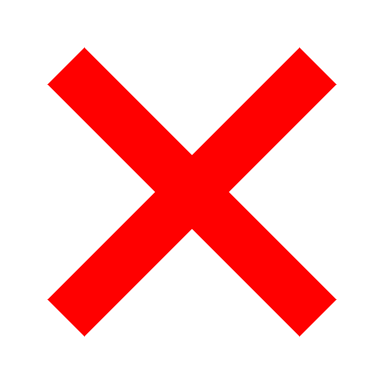 Note: HBG => NIZK
Warm-up: Constructing HBGs
batch language
[Speaker Notes: Add reminder of binding and hiding somehow]
Warm-up: Constructing HBGs
batch language
[Speaker Notes: Add reminder of binding and hiding somehow]
HBG Construction
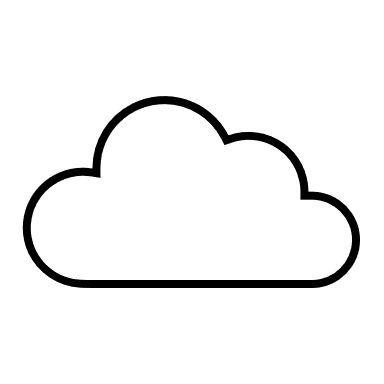 Note: extractor seeds also in crs
crs = (crsBARG, crsBIND)
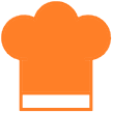 Prover
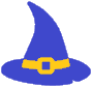 Verifier
commit bit by bit
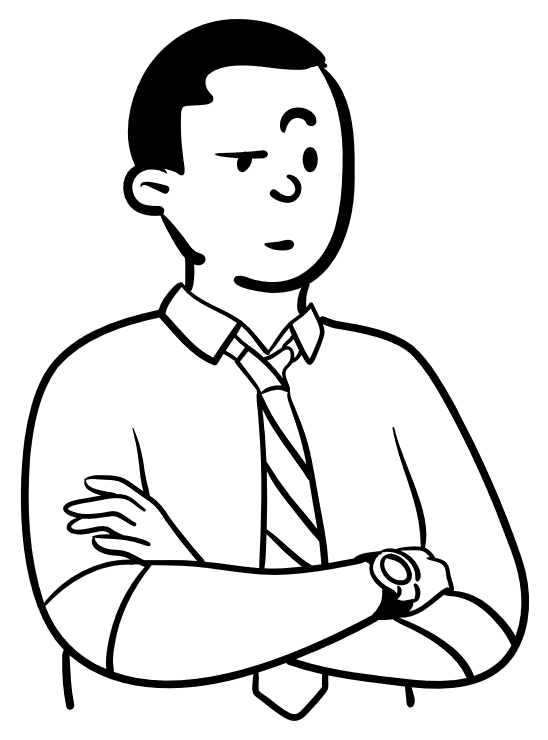 …
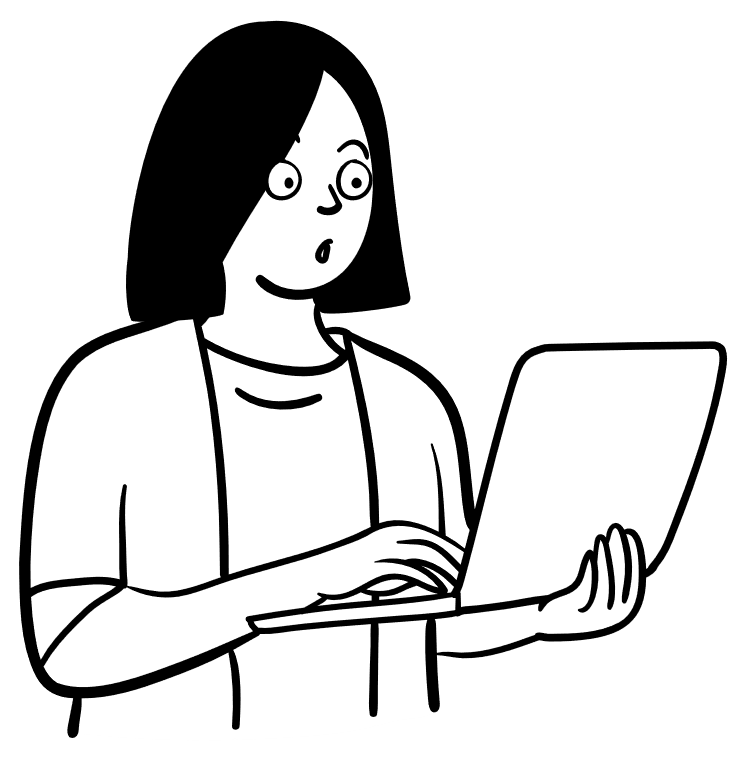 ...
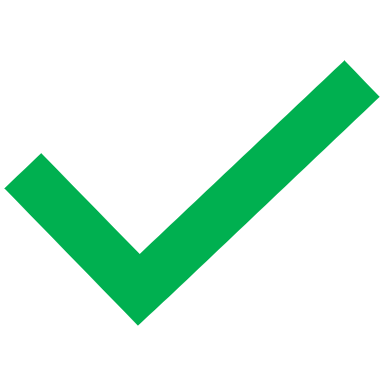 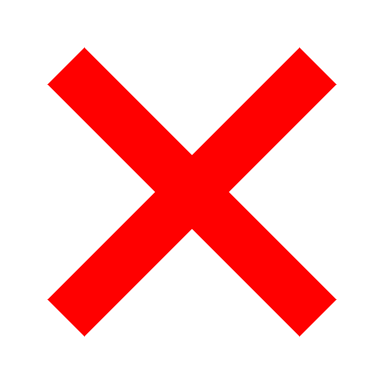 random seed
…
consider local indices
…
PRG(                                   )
…
…
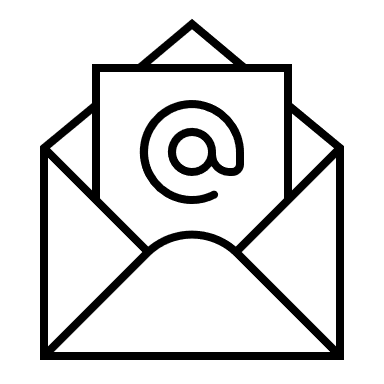 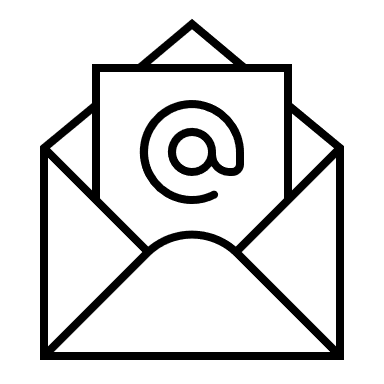 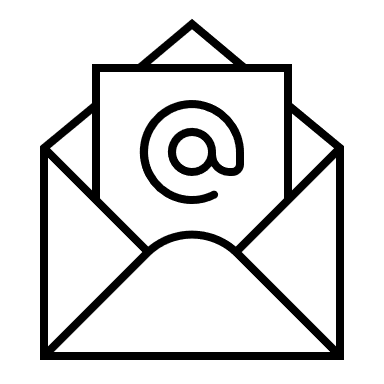 open commitments
…
check PRG output matches
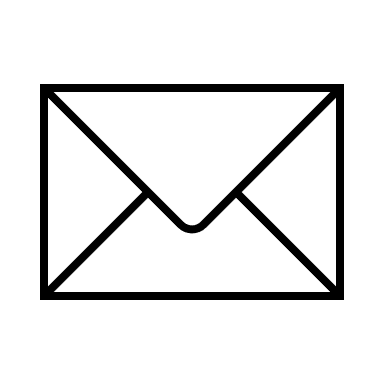 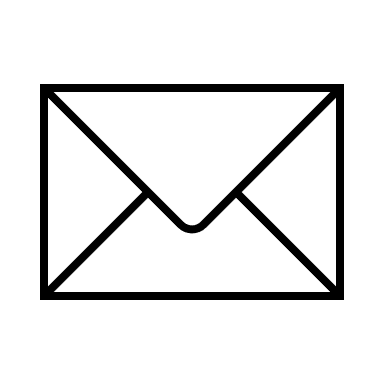 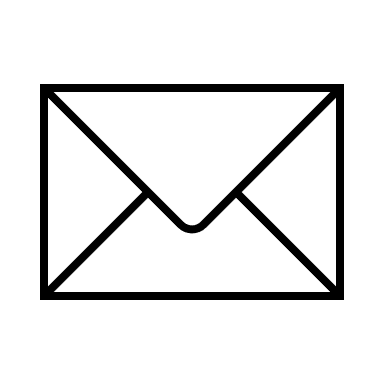 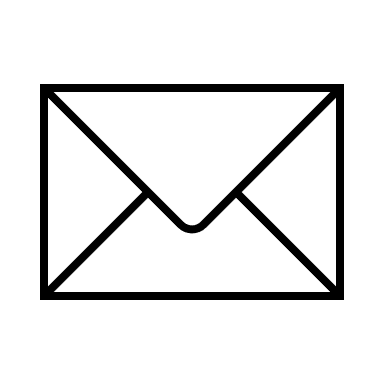 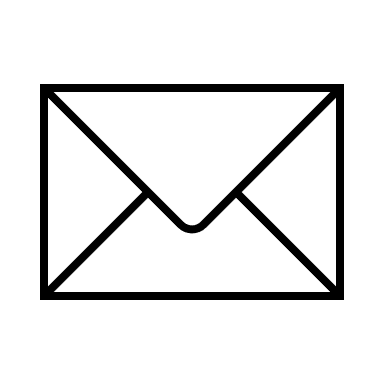 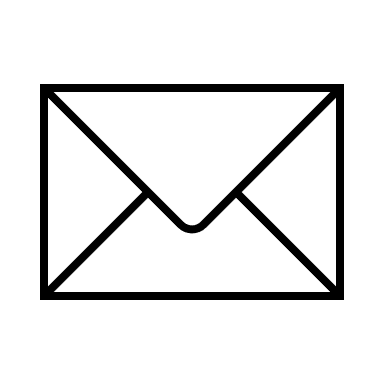 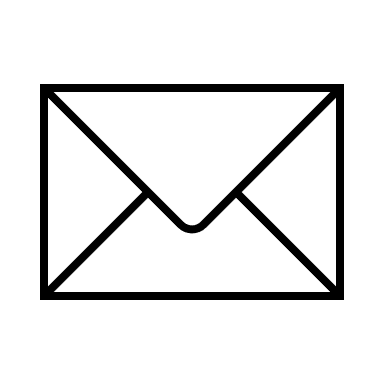 =
=
hidden bits
[Speaker Notes: Take this slide slow, go step by step. Get rid of extractor seed and put note by crs or something. Make crs smaller. Make seed and commitments vertical and try to illustrate statement/witness.]
Proof: Binding
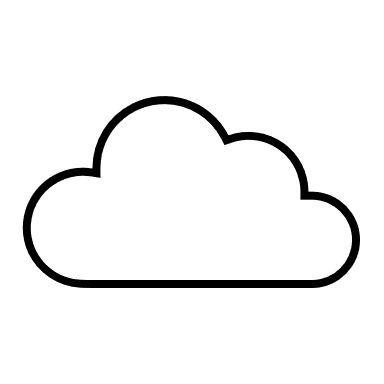 crs = (crsBARG, crsBIND)
Prover
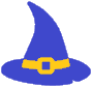 commit bit by bit
…
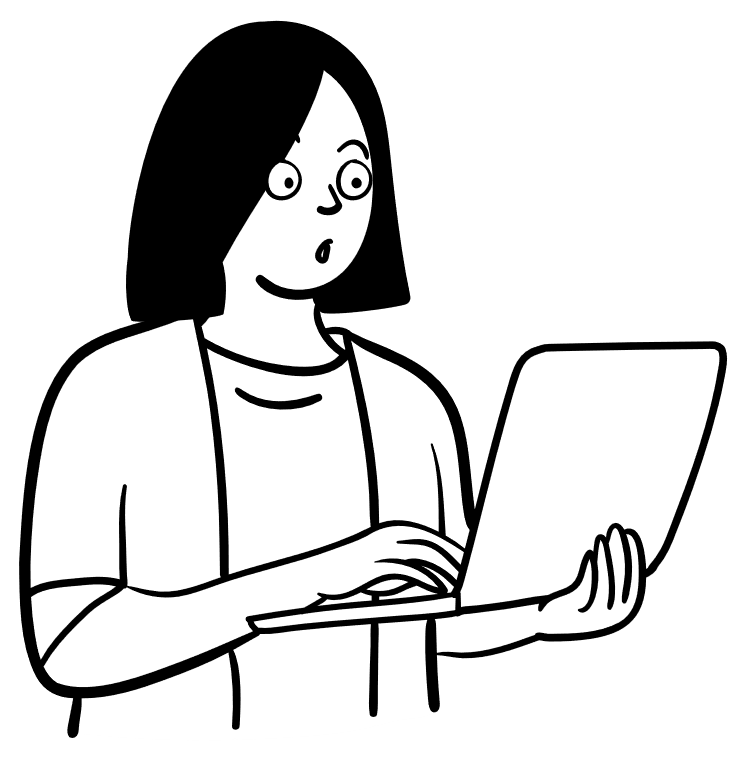 ...
random seed
…
…
PRG(                                   )
…
BARG soundness + statistical binding
ensure that only PRG outputs are valid
…
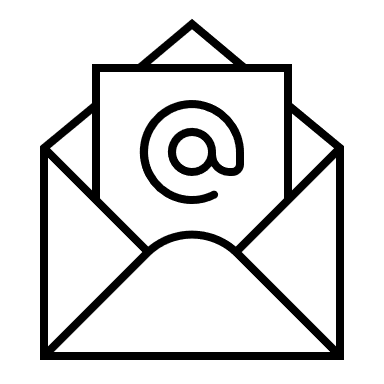 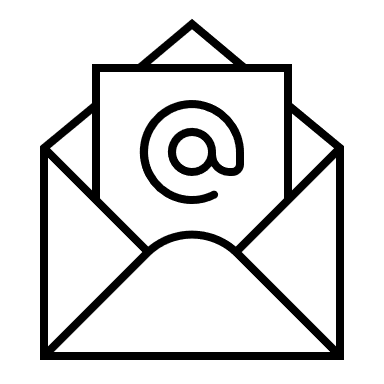 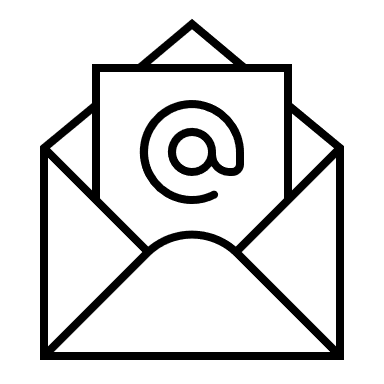 …
PRG achieves sparsification
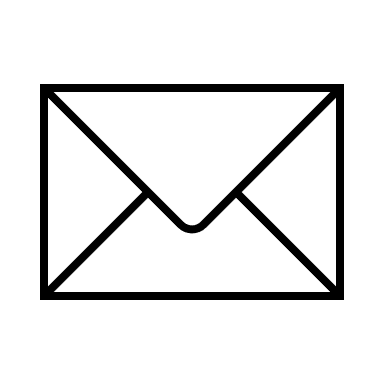 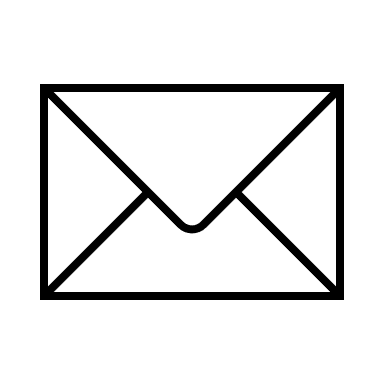 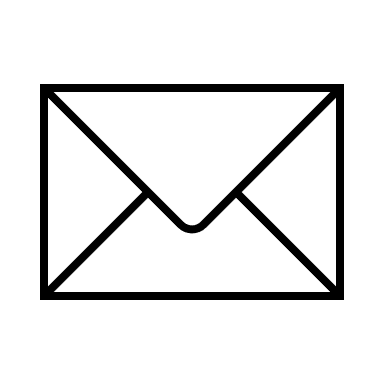 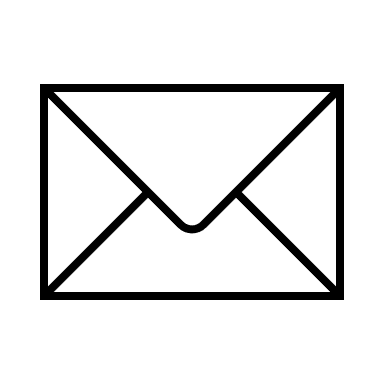 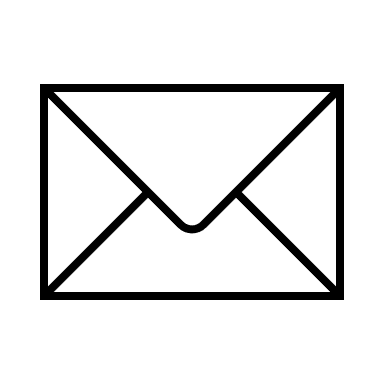 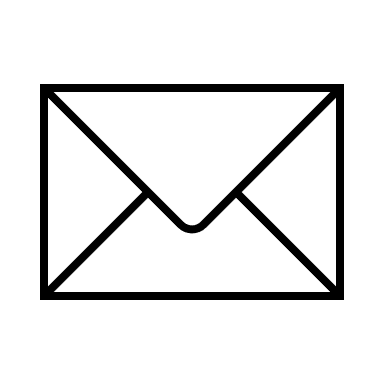 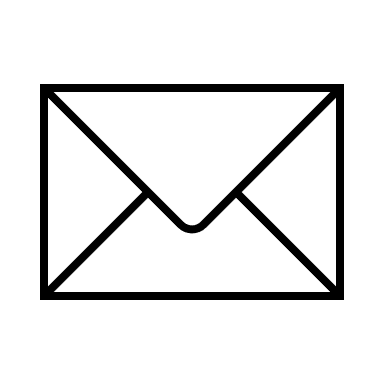 =
=
hidden bits
Note: full details are in the paper
WTS: unrevealed blocks have high entropy
Proof: Hiding
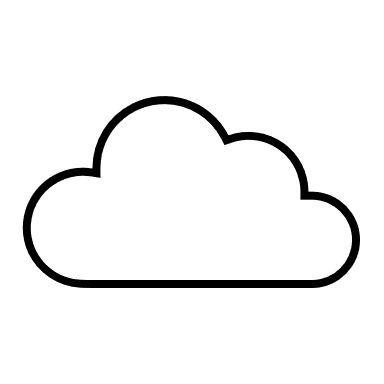 crs = (crsBARG, crsBIND)
Prover
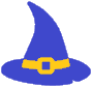 commit bit by bit
…
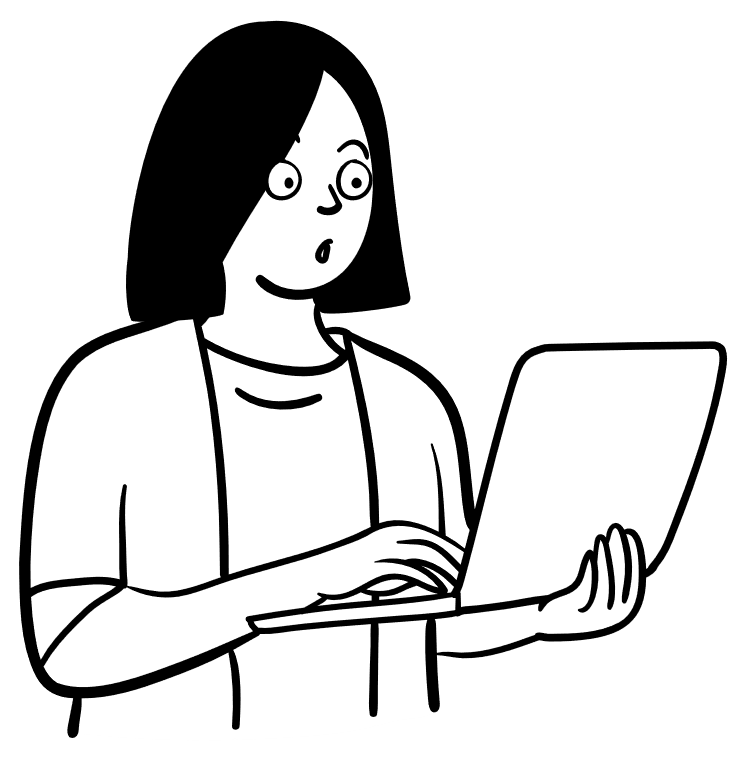 ...
random seed
…
…
PRG(                                   )
…
…
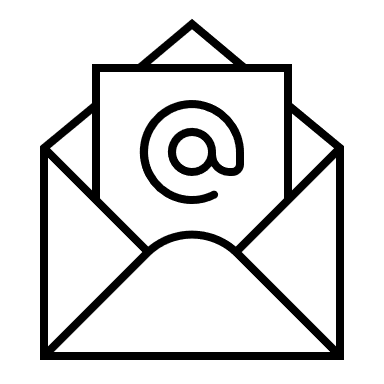 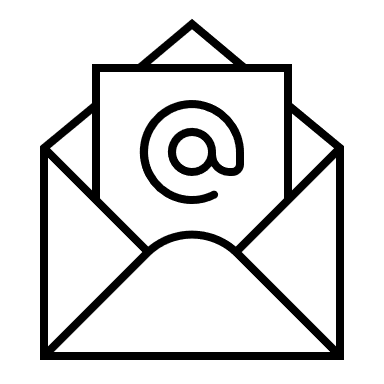 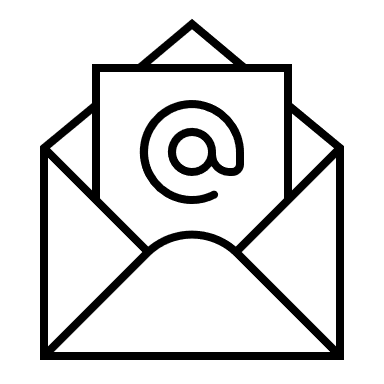 …
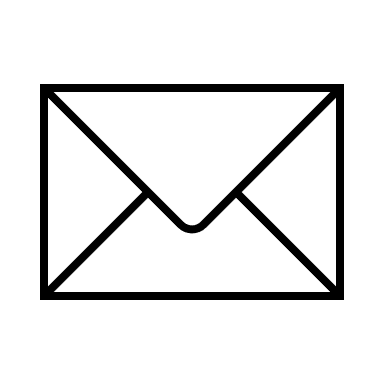 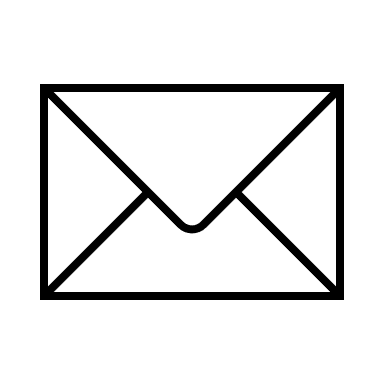 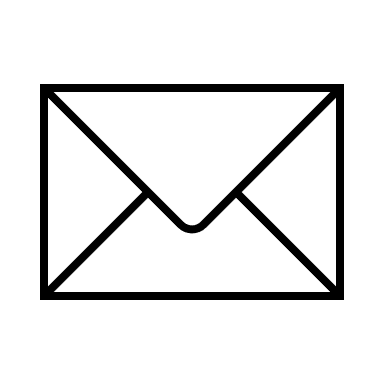 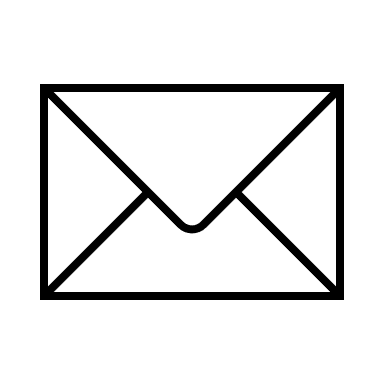 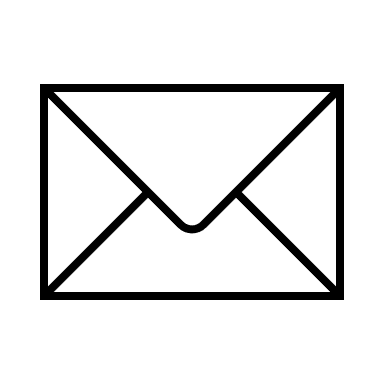 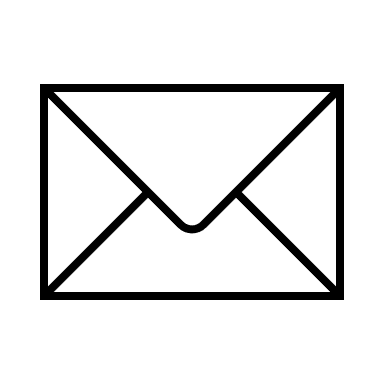 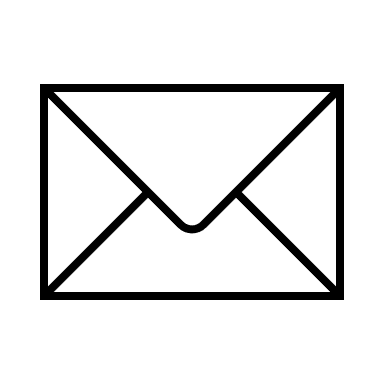 =
=
hidden bits
Note: full details are in the paper
WTS: unrevealed blocks have high entropy
Proof: Hiding
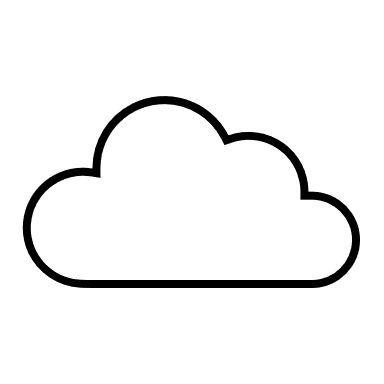 crs = (crsBARG, crsHIDE)
Prover
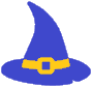 commit bit by bit
…
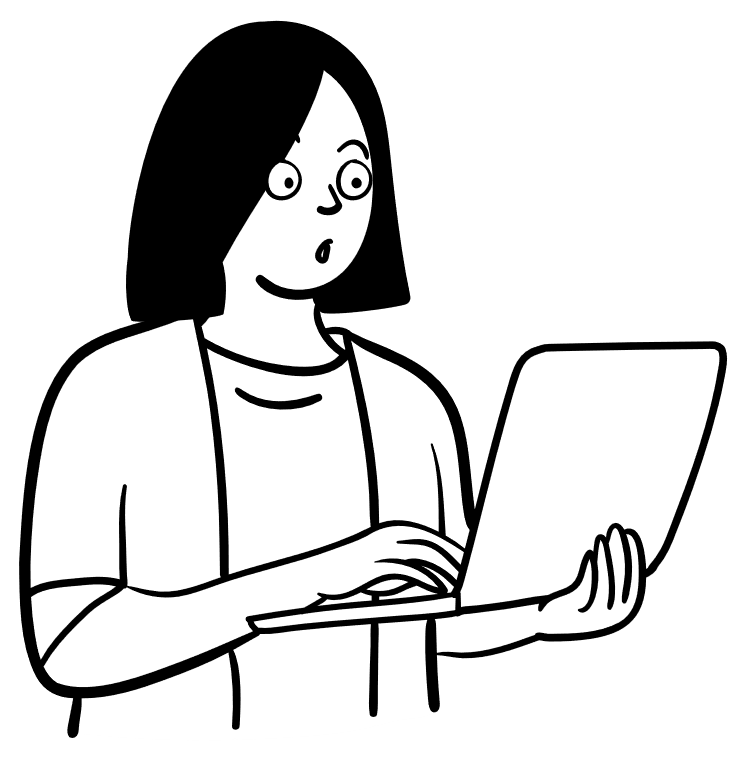 ...
0
random seed
…
…
PRG(                                   )
…
…
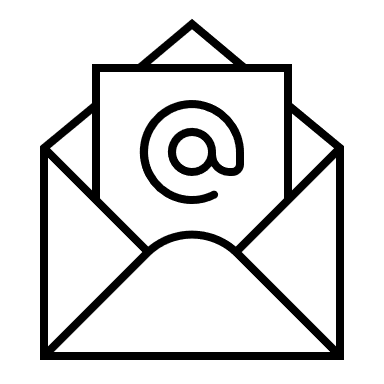 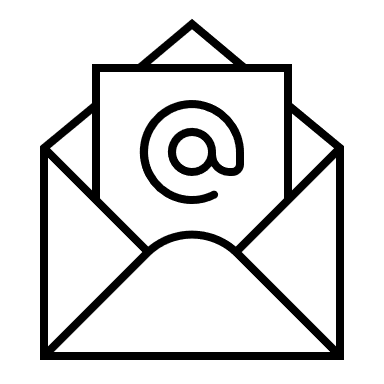 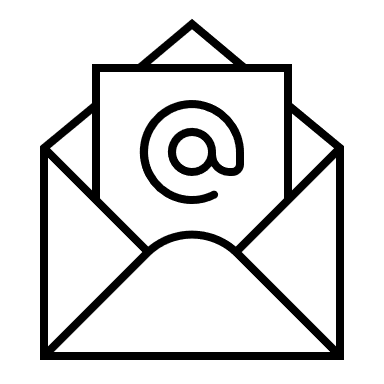 0
…
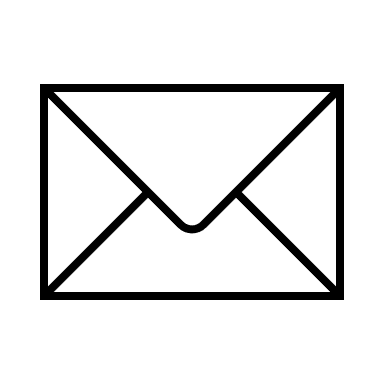 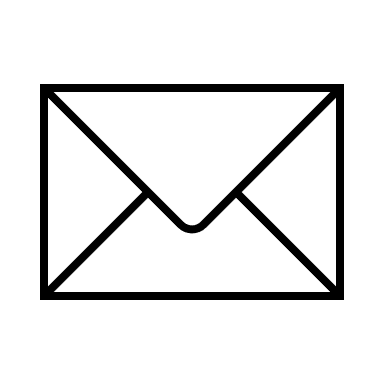 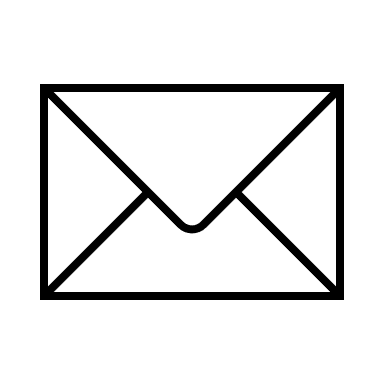 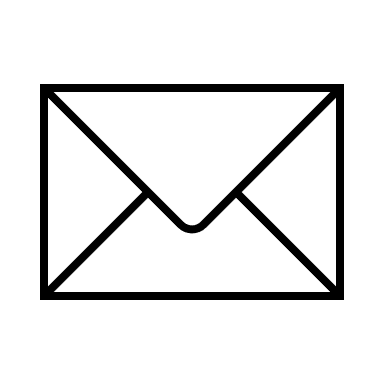 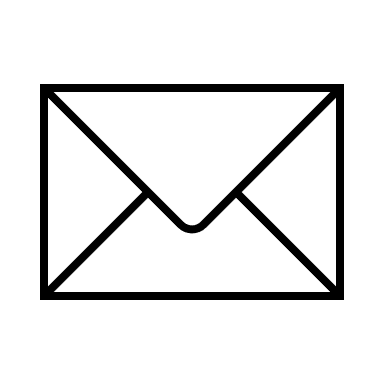 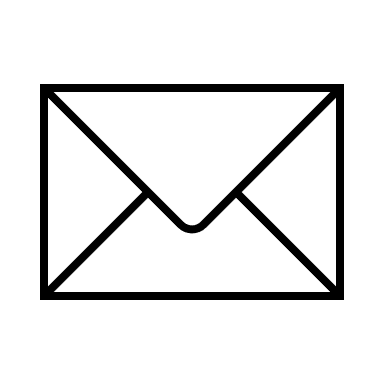 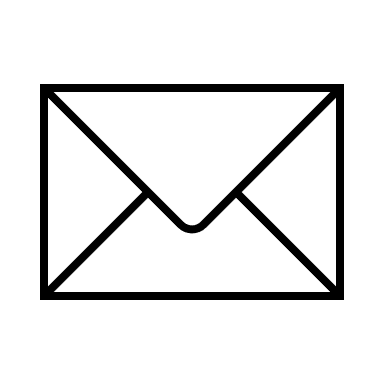 =
=
hidden bits
Note: full details are in the paper
WTS: unrevealed blocks have high entropy
Proof: Hiding
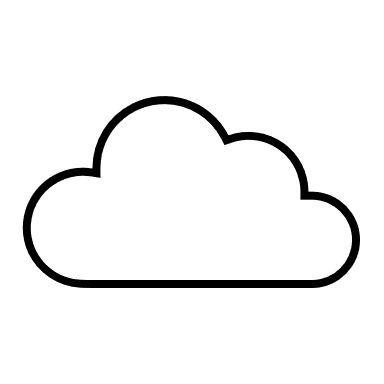 crs = (crsBARG, crsHIDE)
Prover
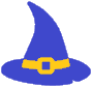 commit bit by bit
…
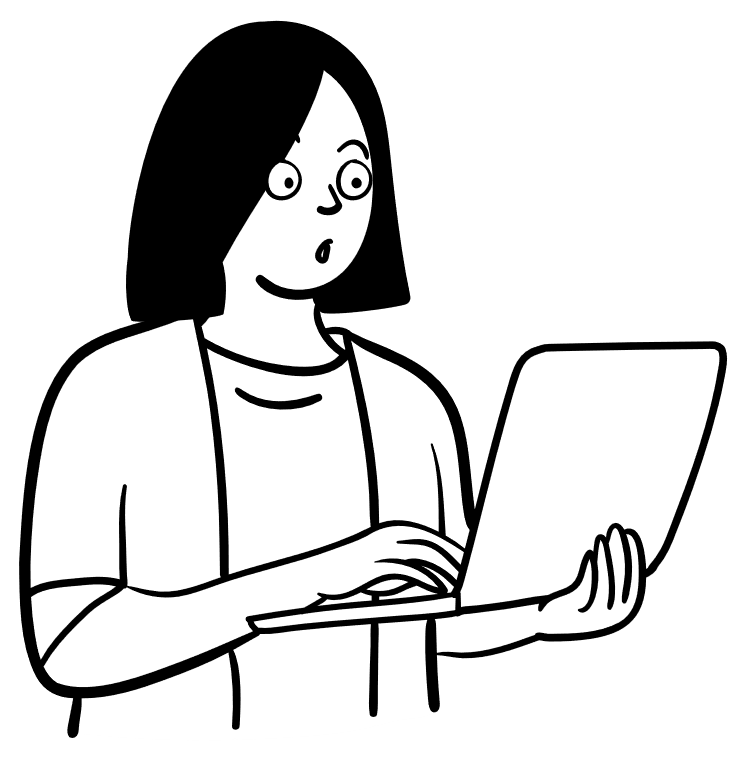 ...
uniform string
0
…
…
…
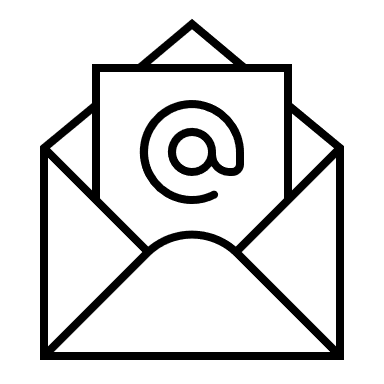 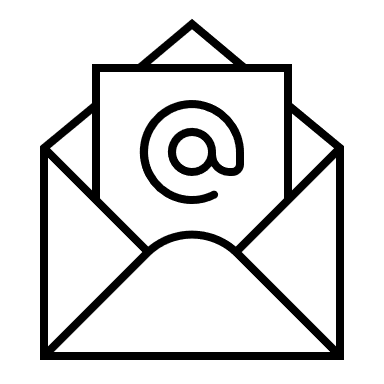 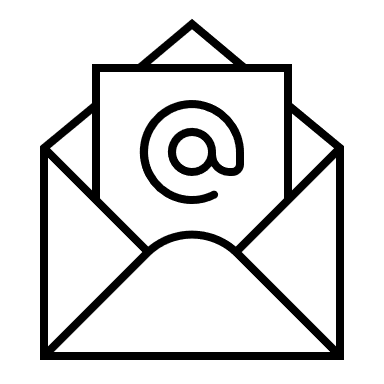 0
…
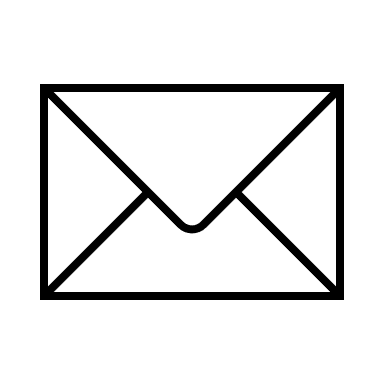 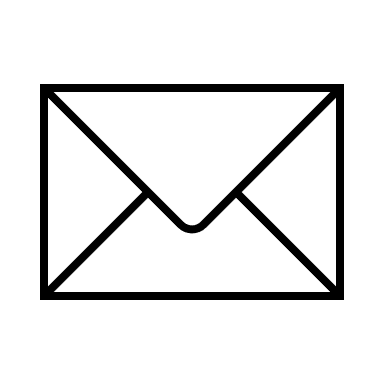 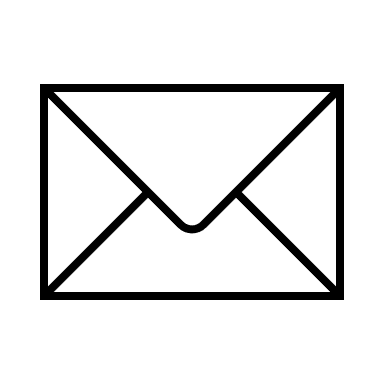 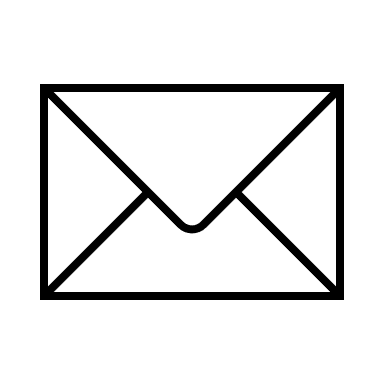 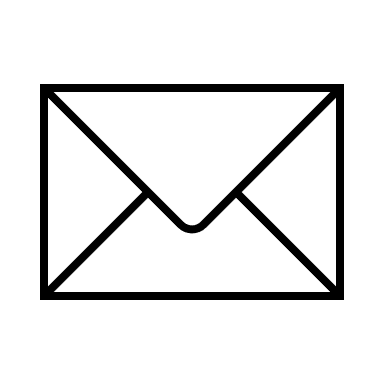 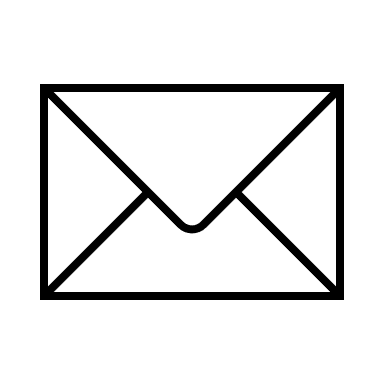 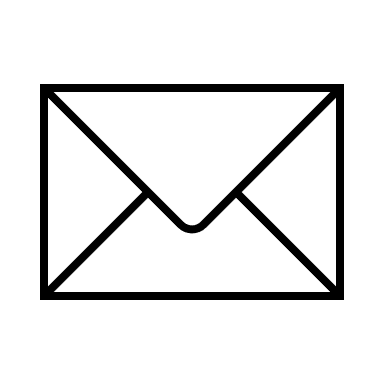 =
=
hidden bits
Note: full details are in the paper
Recap: this work
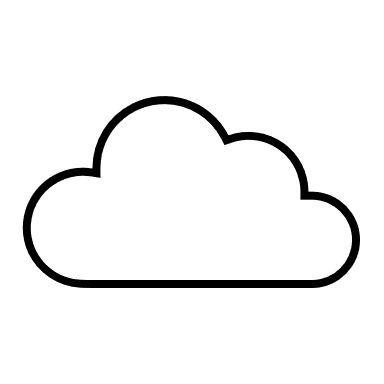 Note: extractor seeds also in crs
crs = (crsBARG, crsBIND)
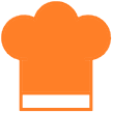 Prover
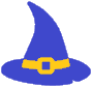 Verifier
commit bit by bit
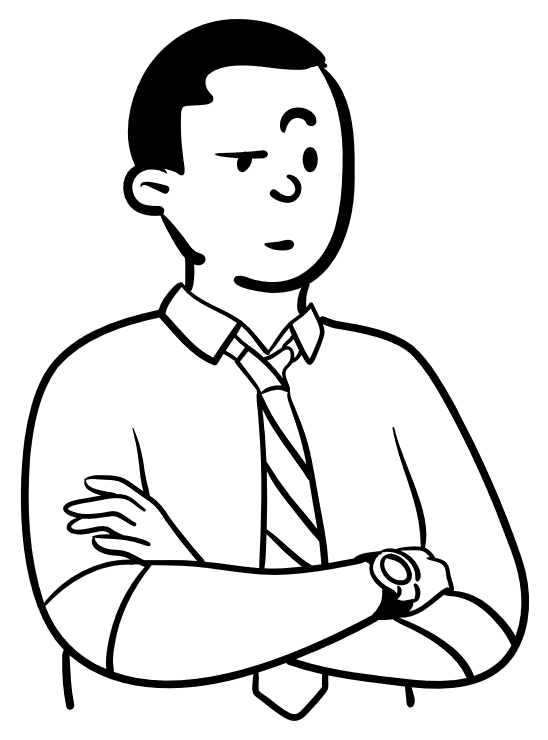 …
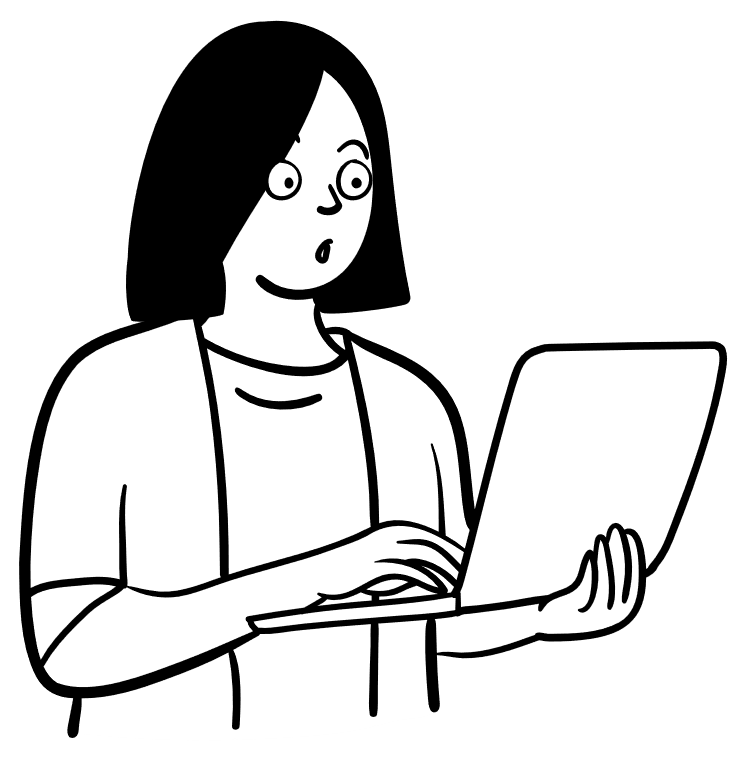 ...
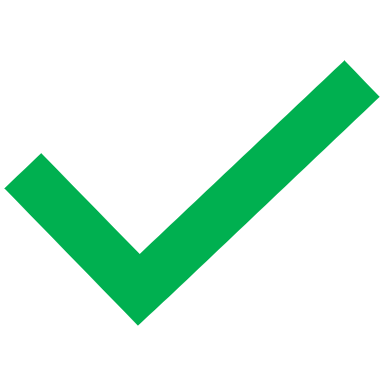 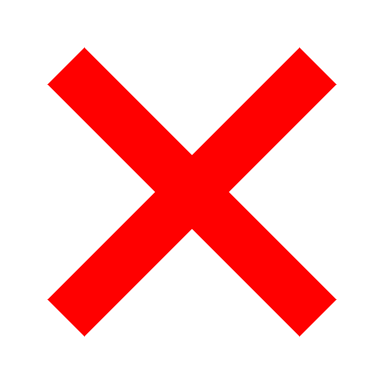 random seed
…
consider local indices
…
PRG(                                   )
…
…
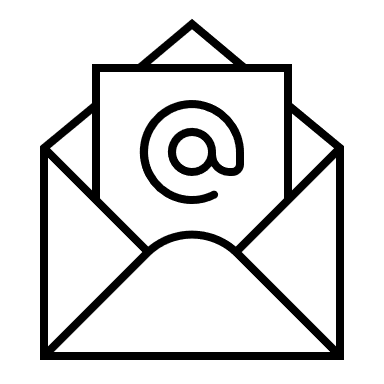 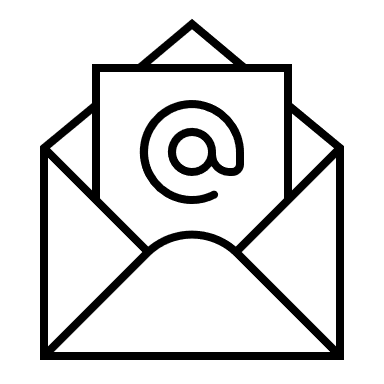 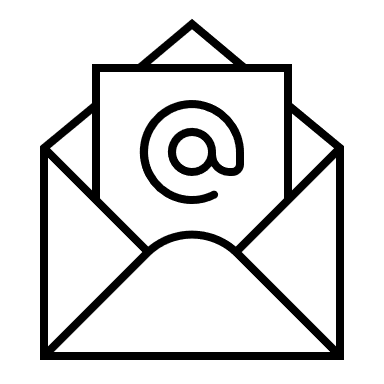 open commitments
…
check PRG output matches
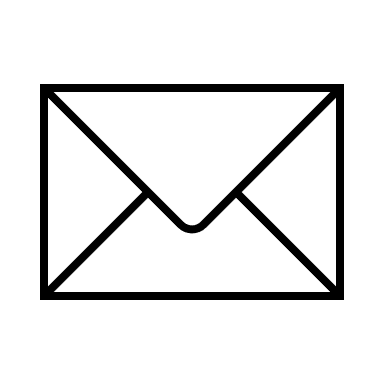 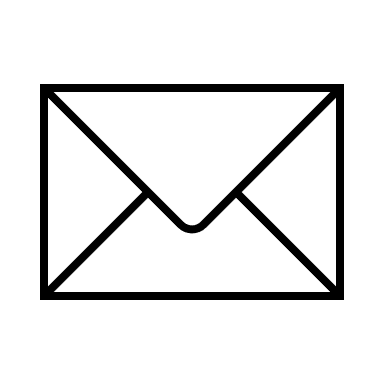 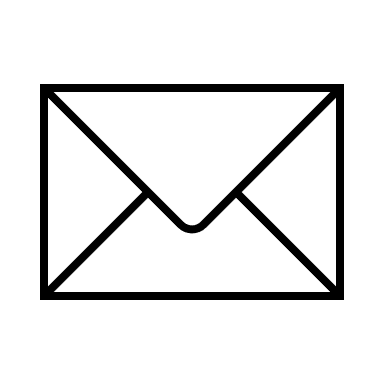 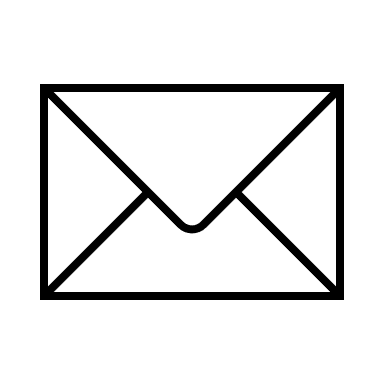 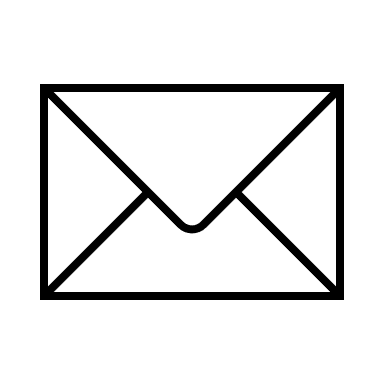 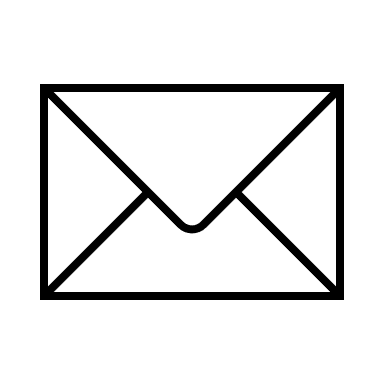 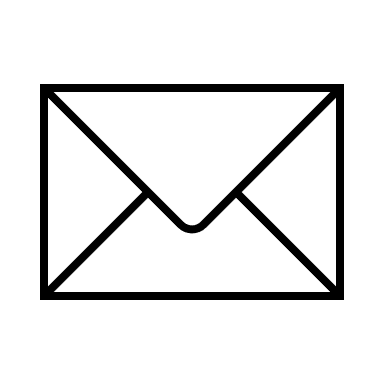 =
=
hidden bits
Subsequent result [BKPRV23]
Focuses on understanding how batch arguments achieve statistical WI
(Somewhere sound) BARG for NP 
+ 
Lossy PKE (dual-mode commitment)
Dual-mode NIZK arg. for NP with
- Computational ZK
- Adaptive soundness
or
- Statistical ZK
- Non-adaptive soundness
[Speaker Notes: Bitansky, Kamath, Paneth, Rothblum, Vasudevan]
Open questions
Thanks for listening!
https://eprint.iacr.org/2023/695